عنوان طرح ...........................................................................................
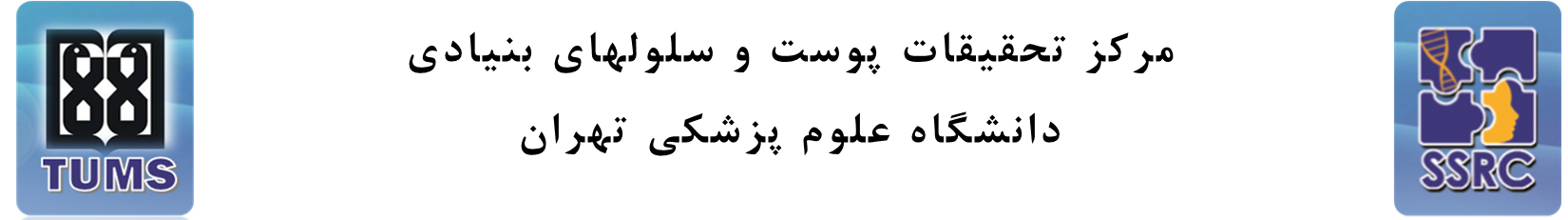 روش اجرا و حجم نمونه
......................
ضرورت اجرا و اهداف طرح
......................
بودجه و نتایج طرح (مقاله، پتنت، محصول)
......................